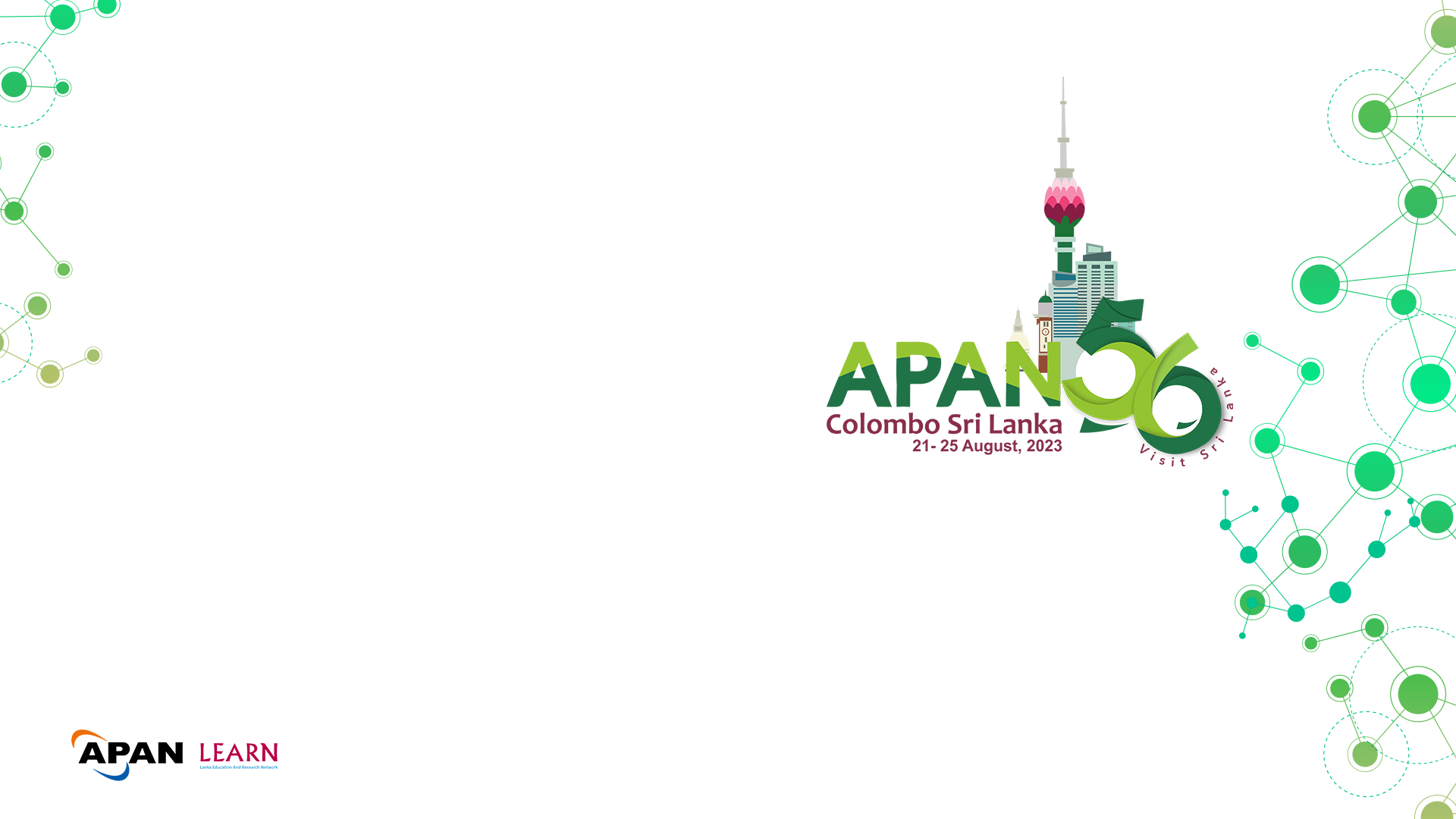 Title
Subtitle
Presenter
Location
Date
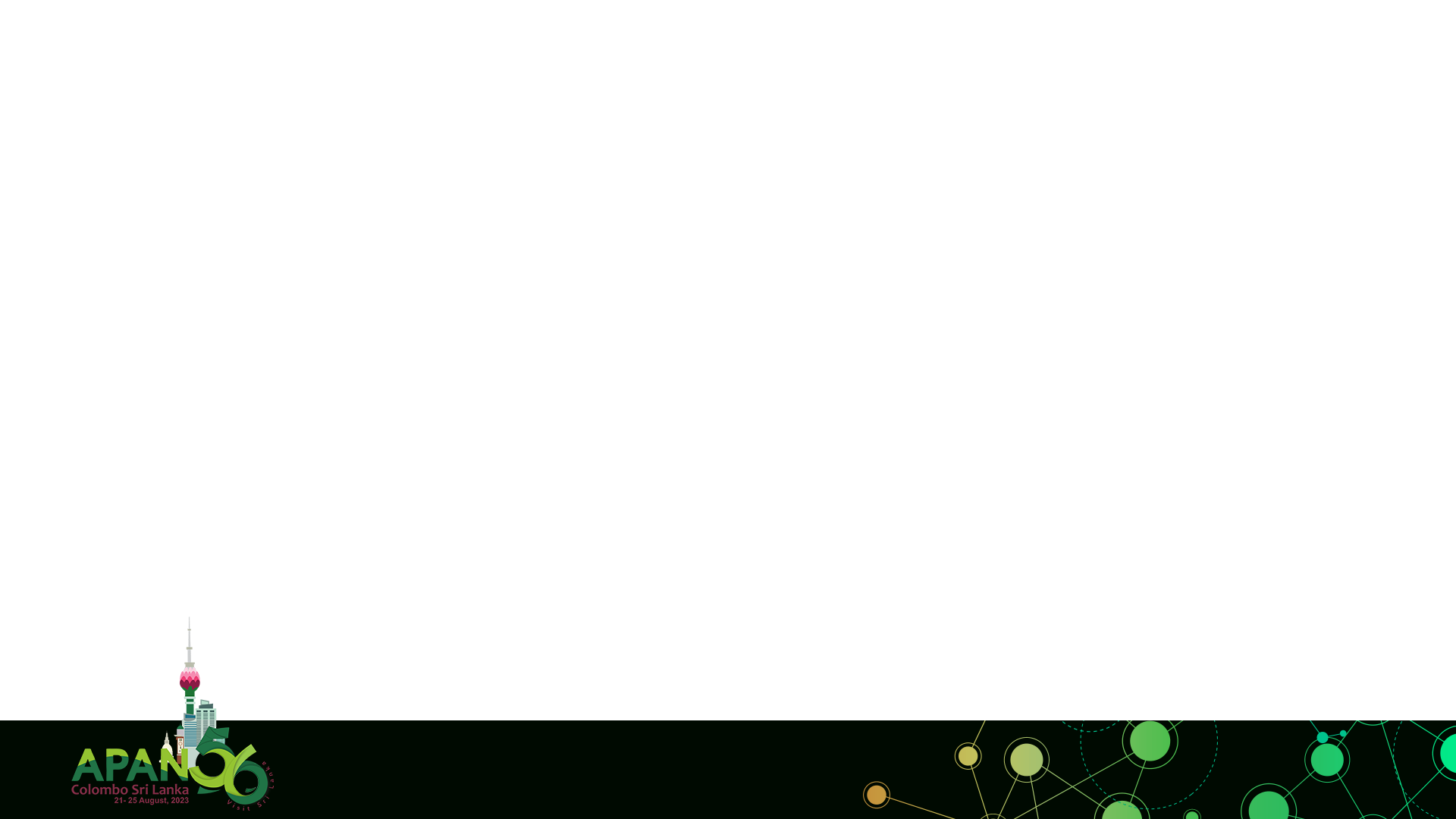 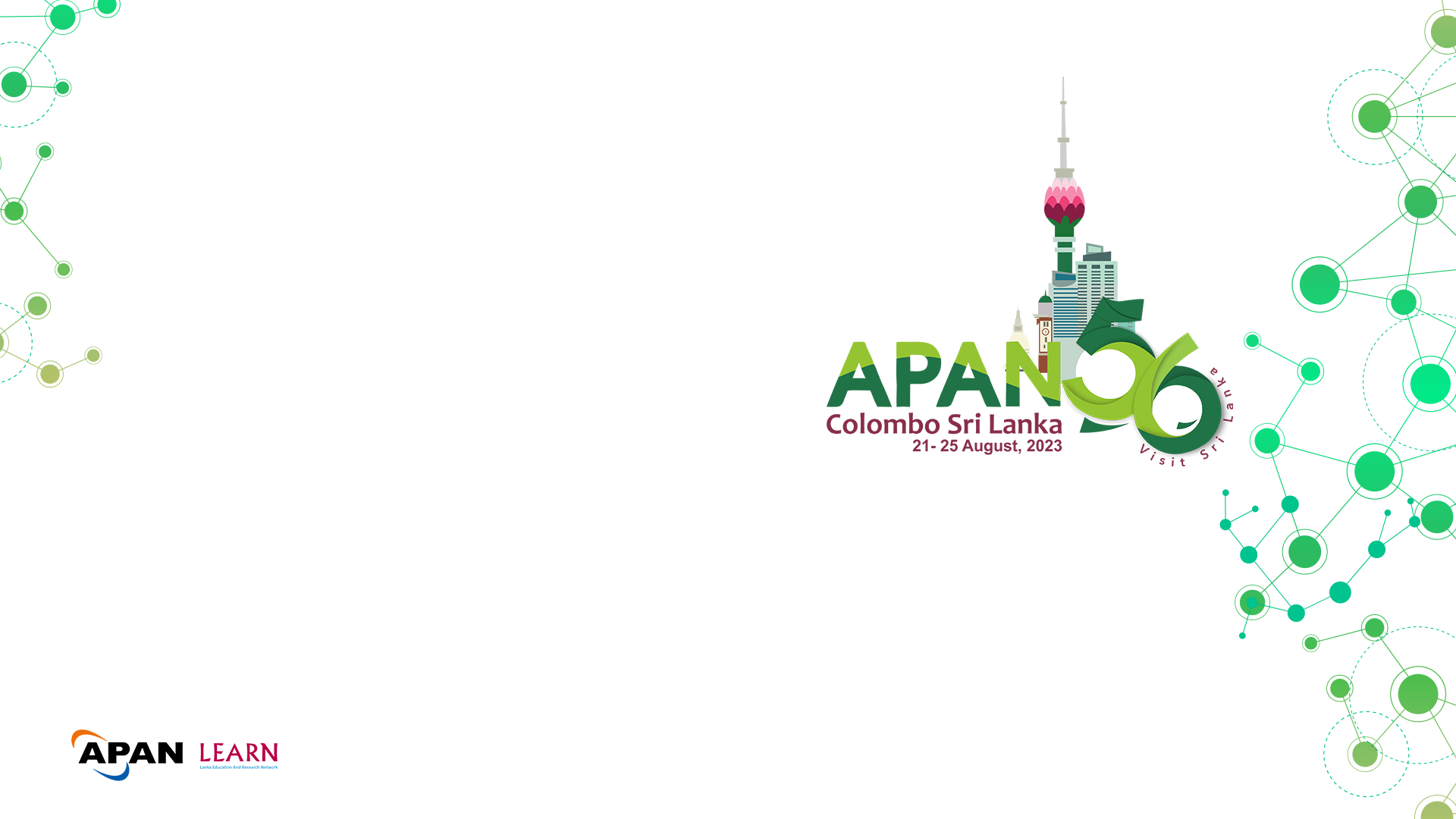 Thank You
Any Questions?
Presenter E-Mail